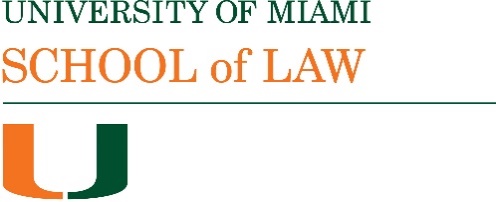 Bradley Business Associations 2022
Corporations: Derivative Litigation: Delaware County Employees v Sanchez
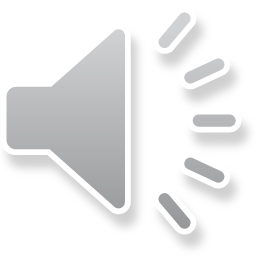 Director independence
Relevant to: directors’ conflicting interest transactions; controlling stockholder transactions (Kahn v MF&W); the demand requirement; SLCs.
In Delaware the evaluation of director independence is flexible, and focuses on the facts of the relationship.
What particularized allegations in a complaint or other pleading support the argument that the directors were not independent?
And, in order to avert the possibility of litigation, how do you ensure independence?
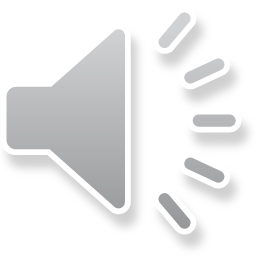 Delaware County Employees v Sanchez (Delaware 2015)(en banc)
Leo Strine authored the judgment. The litigation grew out of a complicated transaction in which it was alleged that there was a transfer of value from the Sanchez public company (an entity with outside investors) to an entity wholly owned by the Sanchez family (Sanchez LLC).
On the demand excusal question, the parties agreed 2 of the 5 directors were not independent.
As to a 3rd director, Alan Jackson, the question was whether the plaintiffs had pled particularized facts raising a pleading stage doubt about his independence.
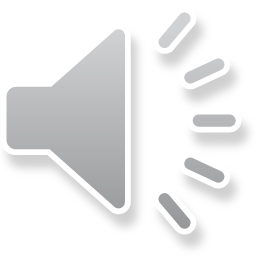 Sanchez: allegations about Alan Jackson
The complaint stated that Jackson was a close friend of the Chairman for more than 5 decades and pled facts supporting an inference that Jackson’s wealth was largely attributable to business interests over which Chairman Sanchez had substantial influence.
Jackson had a full time job with an insurance company that did business for the Sanchez Public Company and was a subsidiary of a company in which Sanchez was the largest stockholder and a director and where Sanchez was not considered independent under Nasdaq rules. Jackson’s brother worked at the insurance company and Jackson’s earnings as a Sanchez director were 30-40% of his income for 2012.
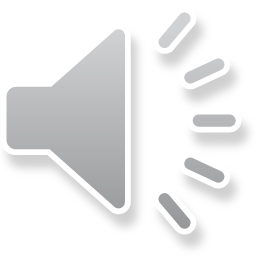 Sanchez: the court’s assessment of the allegations
The review by the Delaware Supreme Court is de novo. All pled facts must be considered in their full context and the court should draw all inferences in favor of the plaintiff.
Close friendship. There was a close friendship. It was not the sort of thin social circle friendship in Beam v Stewart (cf. Strine in Marchand v Barnhill). The friendship here was a deeper human friendship, a close friendship for half a century, that might compromise a director’s independence (“close friendships of that duration are likely considered precious by many people and are rare.”)
Economic relations. The facts alleged buttress the contention they are confidantes and that there is a reasonable doubt Jackson can act impartially in a matter of economic importance to Sanchez personally.
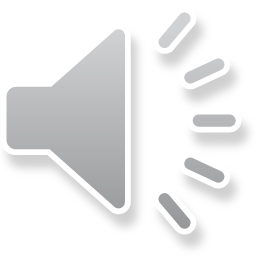 Questions: is this a close case?
The CB points out the Chancery Court and the Supreme Court disagreed on this case.
The Delaware Supreme Court says it agrees with the Chancery Court that it is a close case. Do they mean this, or is this just a recognition that they often defer to the Chancery Court? 
Some reactions to the case noted that it was a rare or unusual case where the Supreme Court overruled the Chancery Court.
Note that this is yet another case where the court declines to set out a bright line rule. This issue of independence is a fuzzy legal concept. The fuzziness of the concept makes compliance harder.
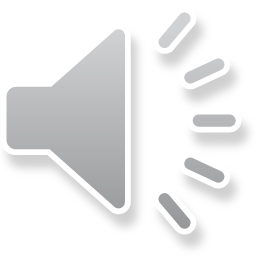 United Food and Commercial Workers Union v. Zuckerberg (Del. 2021)
On the independence issue the Court said: "A variety of motivations, including friendship, may influence the demand futility inquiry. But, to render a director unable to consider demand, a relationship must be of a bias-producing nature." 
Alleging that a director had a "personal friendship" with someone else, or that a director had an "outside business relationship," are "insufficient to raise a reasonable doubt" that the director lacked independence. "Consistent with [the] predicate materiality requirement, the existence of some financial ties between the interested party and the director, without more, is not disqualifying.“
The concept of independence is thus rather fluid and indeterminate, like the concept of control.
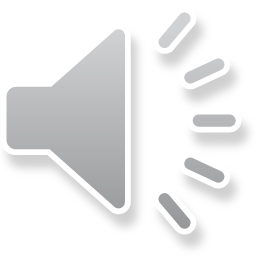